Oscillateurs, portrait de phase et non-linéarité
L2
Prérequis
Oscillateur harmonique

Mécanique du point

Électronique
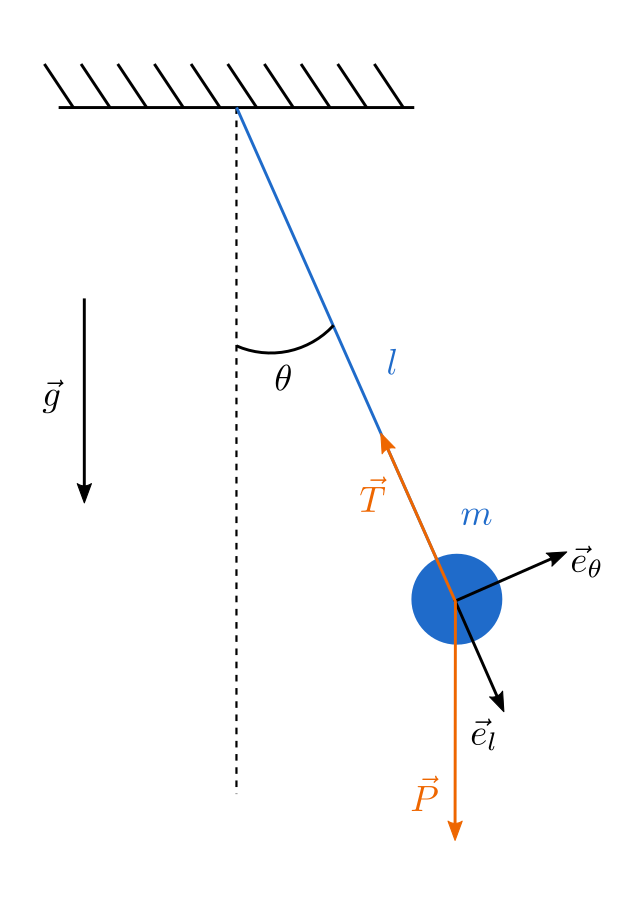 I.1. Pendule simple
Système : pendule simple

Référentiel : Laboratoire (galiléen)

Bilan des forces : poids  et tension du fil 

Conservation de l’énergie mécanique (pas de frottements)

  Avec
I.1. Oscillateur non amorti
Espace des phases : espace mathématique dans lequel tous les états du système sont représentés

Portrait de phase : 
représentation géométrique des trajectoires d’une système dynamique dans l’espace des phases : à chaque ensemble de conditions initiales correspond une courbe ou un point

Représentation géométrique cartésienne dans laquelle on reporte les positions au cours du temps d’un point M d’abscisse  et d’ordonnée
I.1. Oscillateur non amorti
Pour portrait de phase : https://femto-physique.fr/simulations/simple-pendulum.php

(aussi pour oscillateur amorti et borda)
I.2. Oscillateur amorti
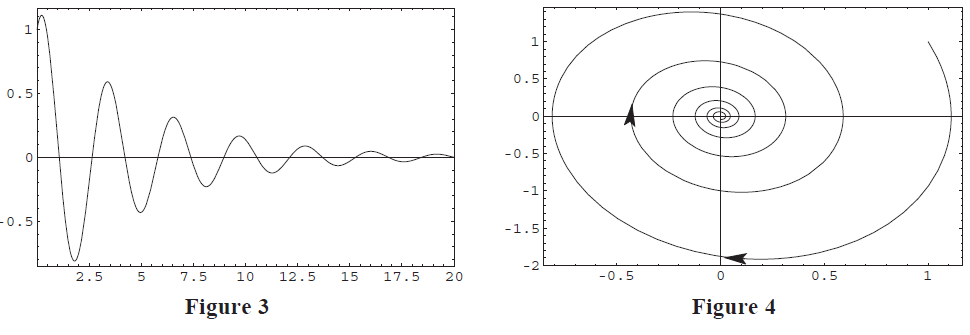 BUP
II.1. Apparition d’harmonique : le pendule de Borda
II.3. Portrait de phase du pendule de Borda
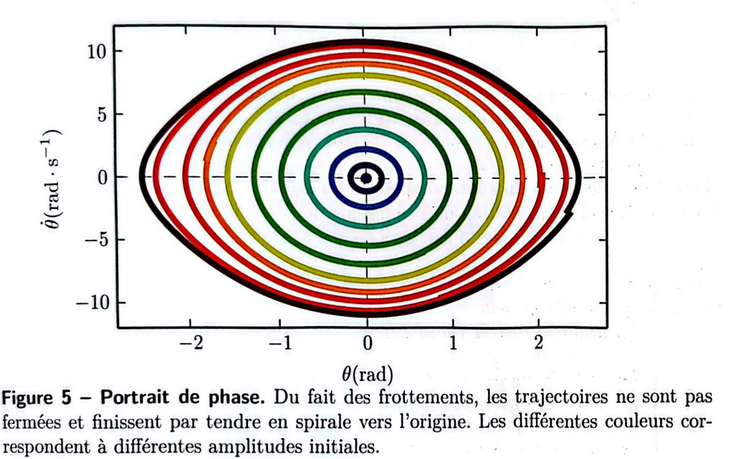 III.1. Le modèle de Van der Pol
Pour portrait de phase : https://phyanim.sciences.univ-nantes.fr/Meca/Oscillateurs/vdp_phase.php
III.2. L’oscillateur à résistance négative
Régime linéaire :
Régime saturé :
III.2. L’oscillateur à résistance négative
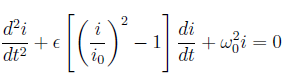 α0
Équation différentielle de Van der Pol
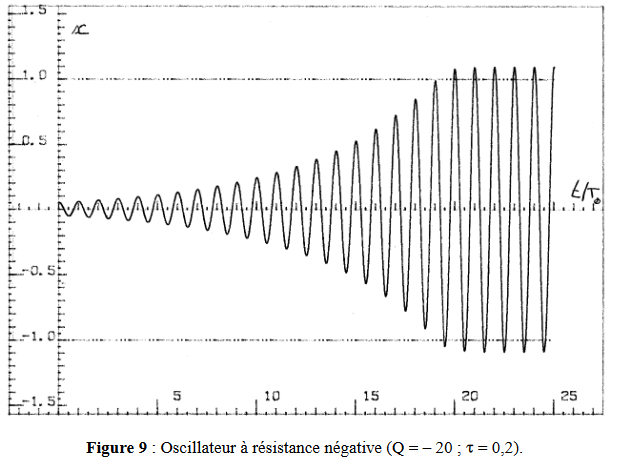 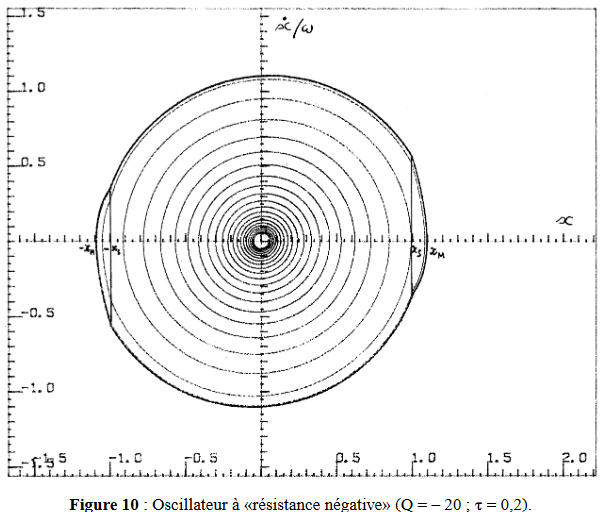